二、臺灣的自然環境3.生活的泉源
主講人：郭亦偉  老師
☆臺灣的河川
⊙河川的特色
  起源：大多在
  特色：
        1.河流流速急   
        2.流域坡度大
        3.河流長度短
        4.地質脆弱
        5.表面土壤侵蝕劇烈
        6.河川中的「含沙量」偏高
中央山脈
上游多高山
上游多高山
平原面積小
岩層較軟
易被侵蝕
☆河川與生活
⊙臺灣降雨    ，但是
  1.降雨量集中   
  2.地形因素（河川特色，請參考前頁）
  3.人口密度高（    ）
很多
缺水
Why？
集中在夏季（颱風）
都市
用水量大
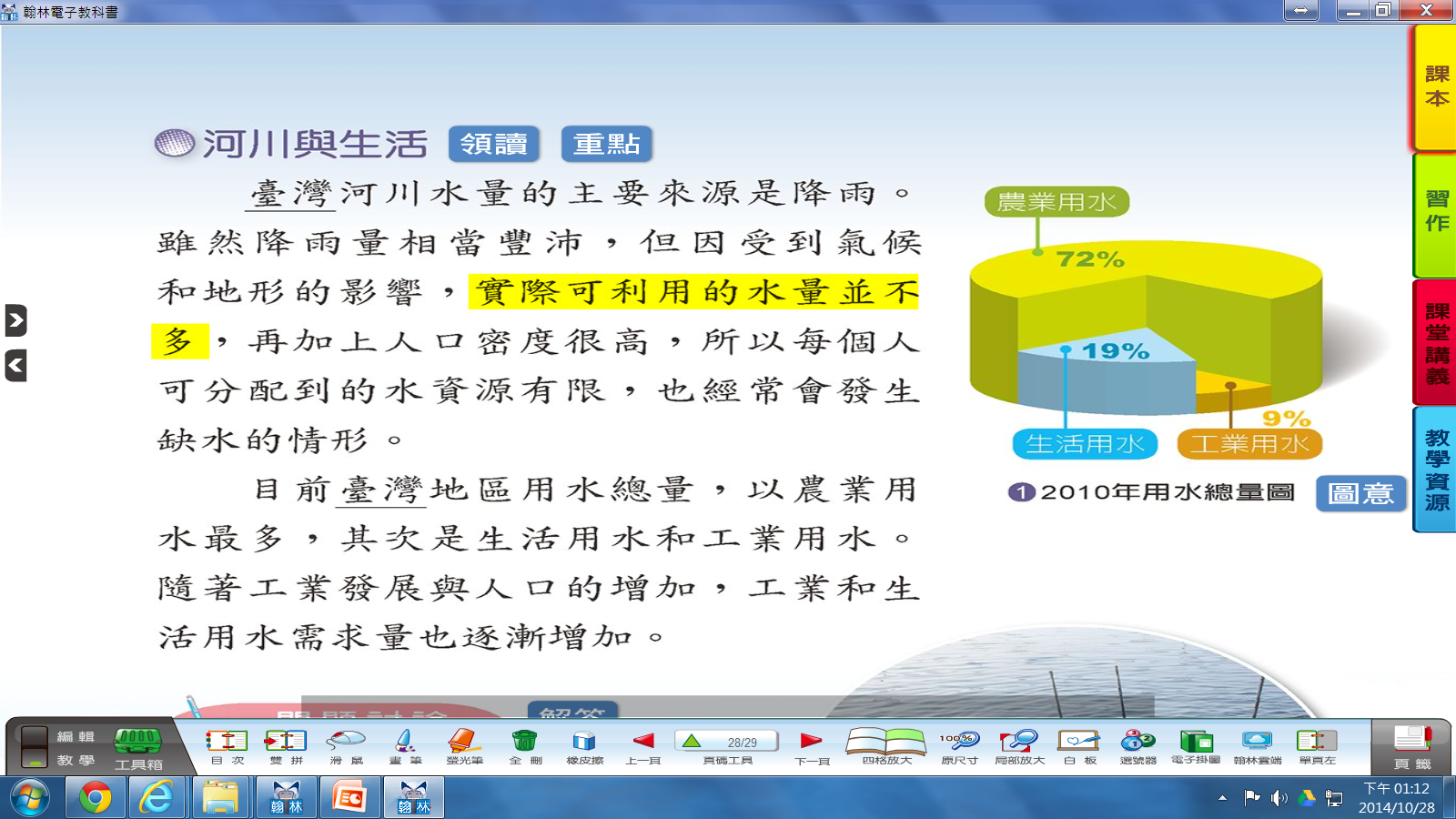 1.用水最多：
農業用水
農業＞生活＞工業
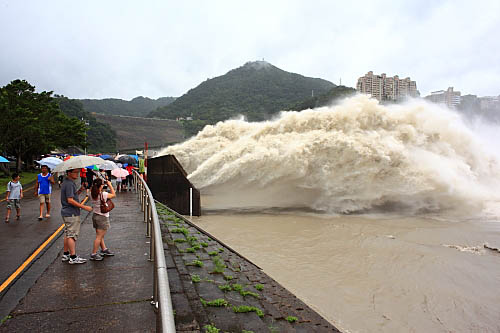 ☆河川與生活
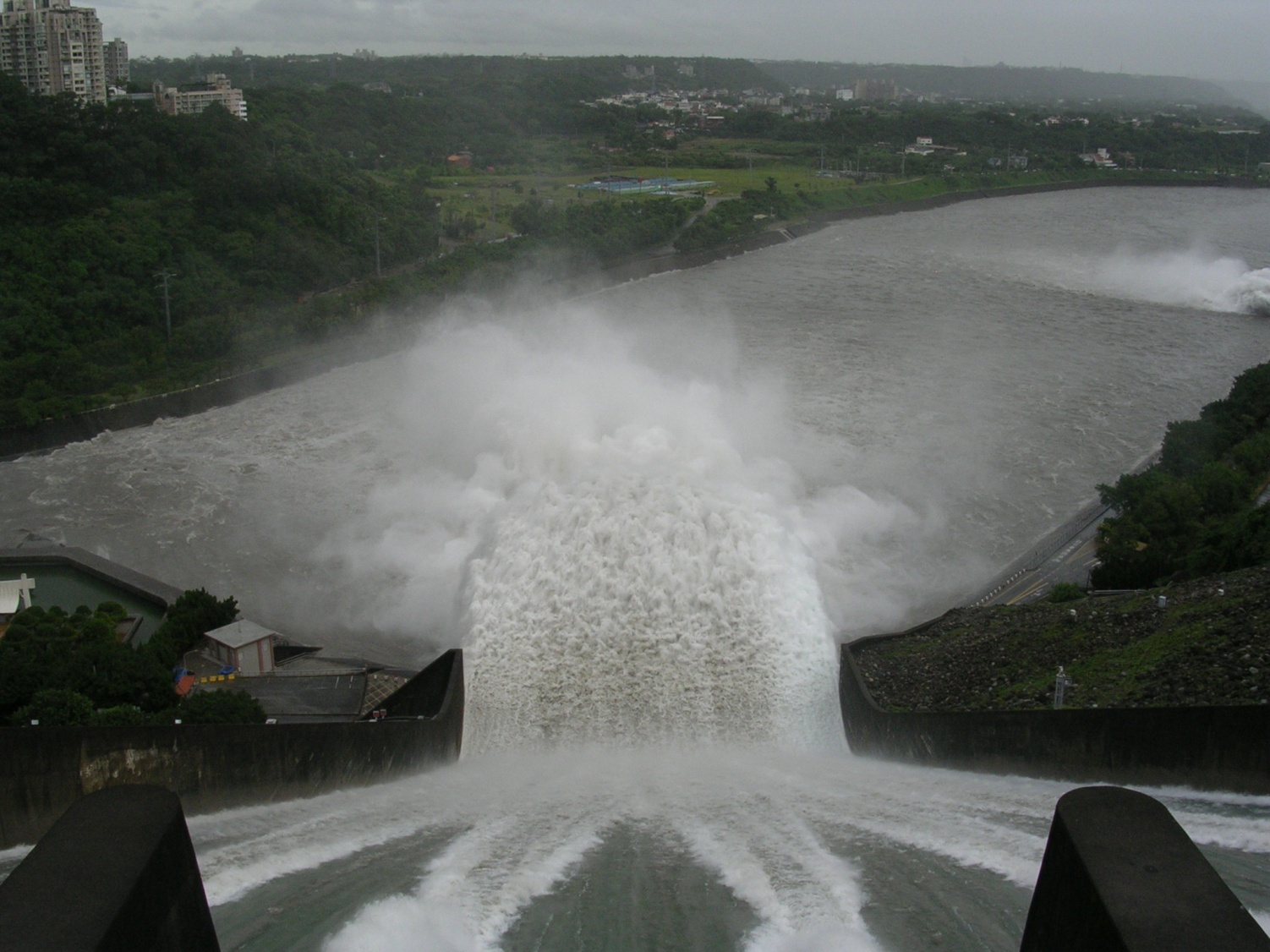 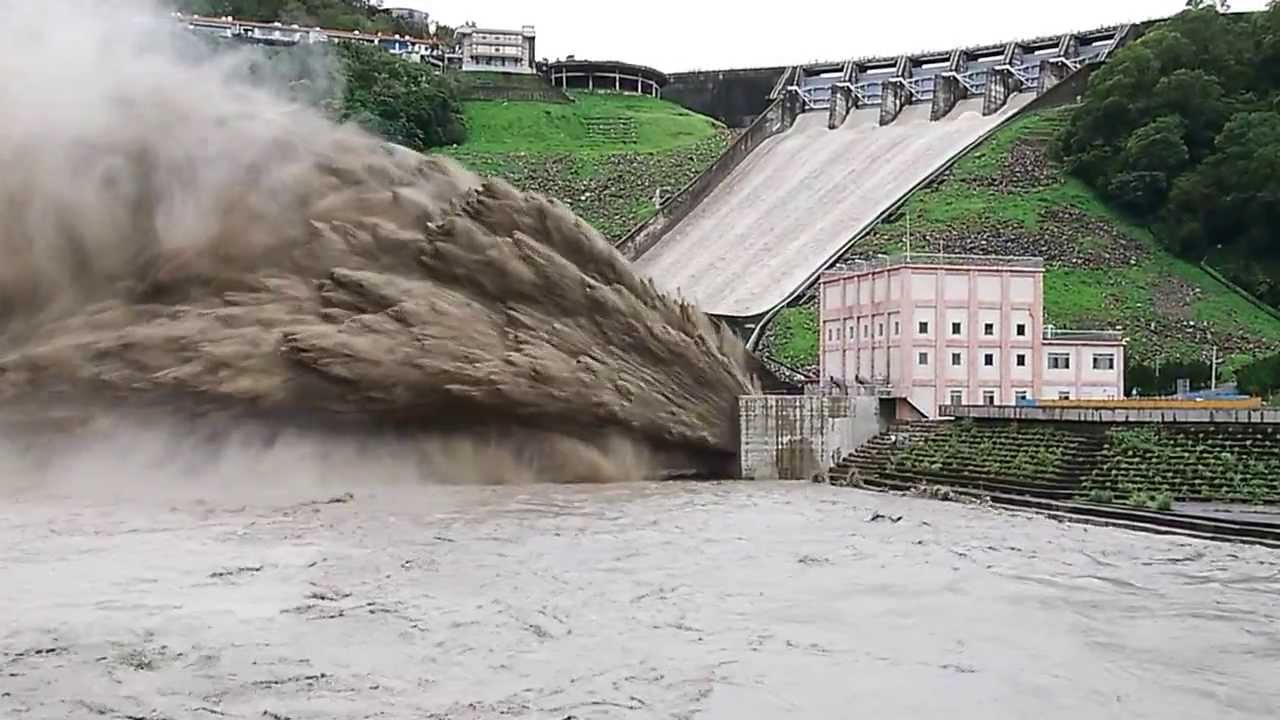 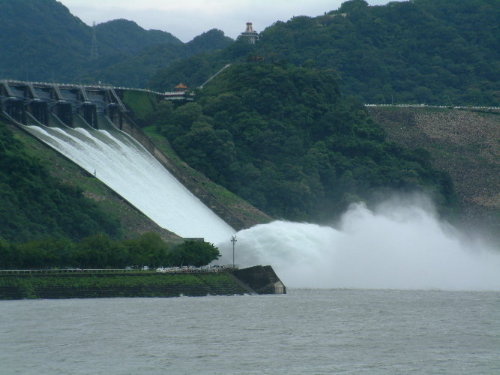 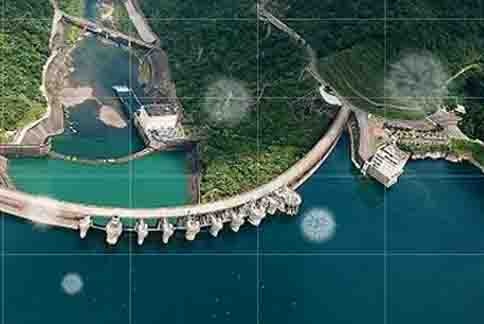 ⊙
  水庫的功能：
  1.儲存水資源   
  2.防止洪水的發生
    大雨發生時，可以先儲水，之後再洩洪
  3.灌溉農田
  4.水力發電（石門、德基、日月潭）
  5.觀光娛樂
臺灣缺水
存不了水
興建「大型」水庫
Why？
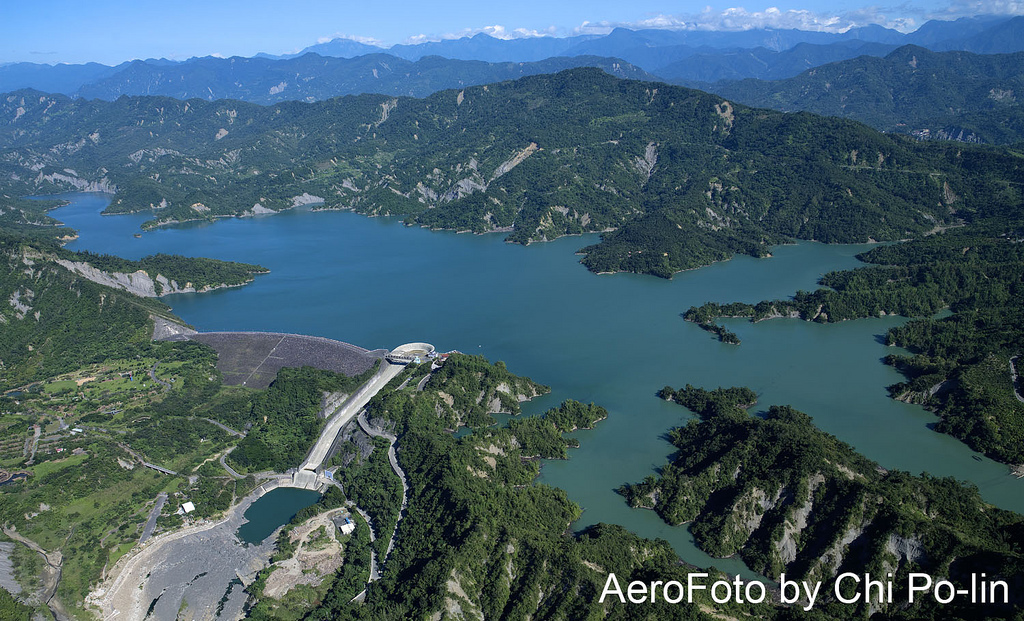 ☆河川與生活
⊙水庫的缺點：
  1.破壞生態環境
  2.水庫泥沙淤積
    可以拆掉還原嗎？
Why？
蓄水量減少
你作夢~_~
南化水庫
台南市
淡大安、大甲肚
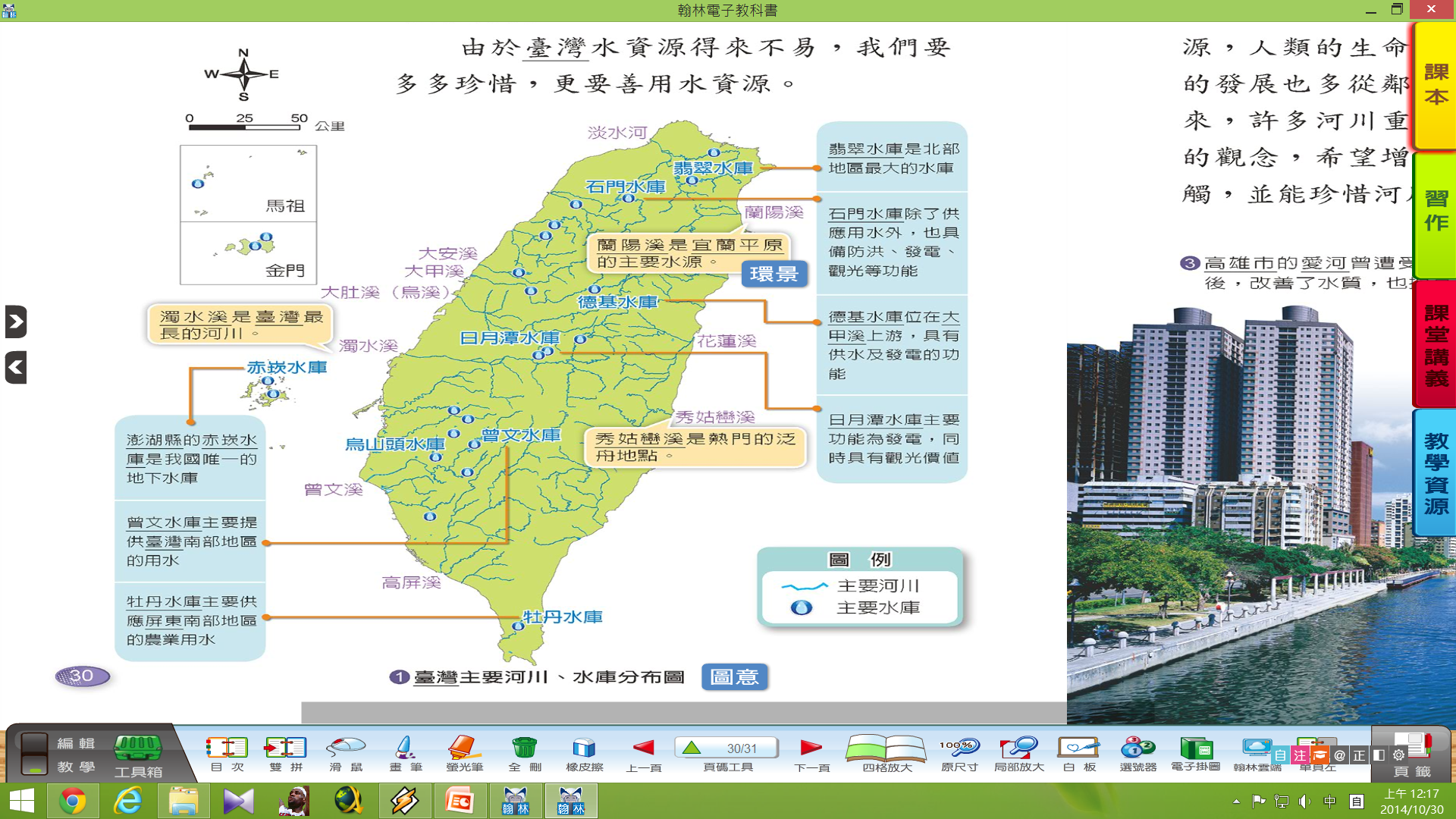 濁曾高、秀花蘭
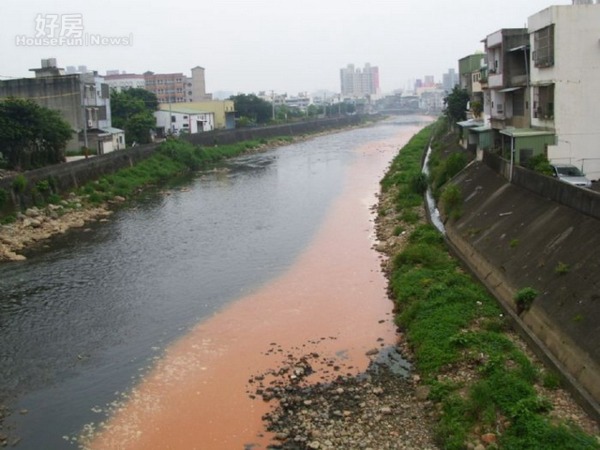 ☆愛護河川
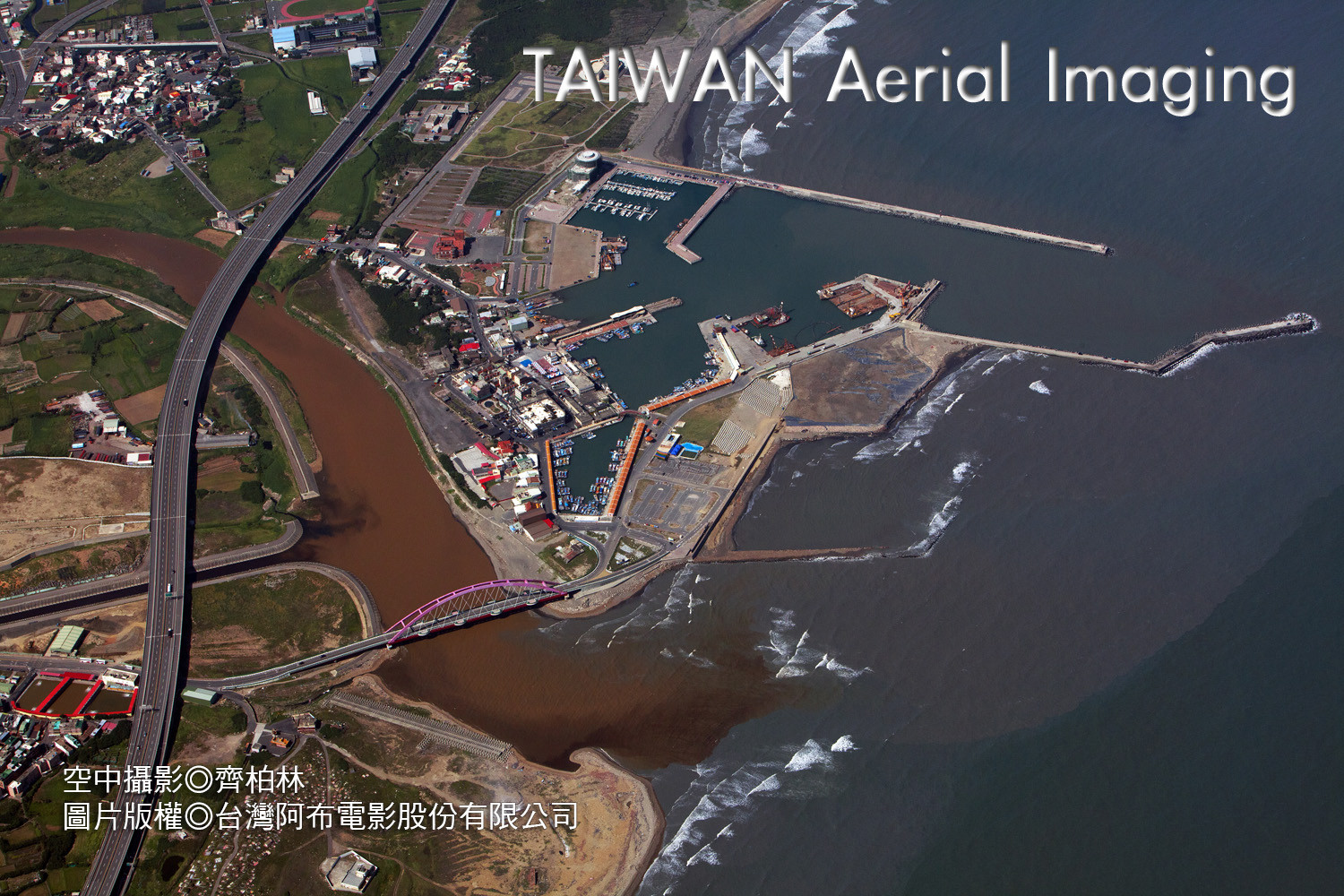 ⊙怎麼愛護？
  ☆政府：
    1.制訂政策，嚴重處罰
    2.加強查緝污染者……
  ☆人民
    1.一旦發現污染，立刻通報
      通報點：各縣市環保局
    2.成立河川巡守隊
    3.愛惜水資源……